Northpoint Recovery - Omaha
Stephanie Lewis
Manager of Outreach 
402-332-9431
Northpoint Recovery – Adult Inpatient Detox & Residential
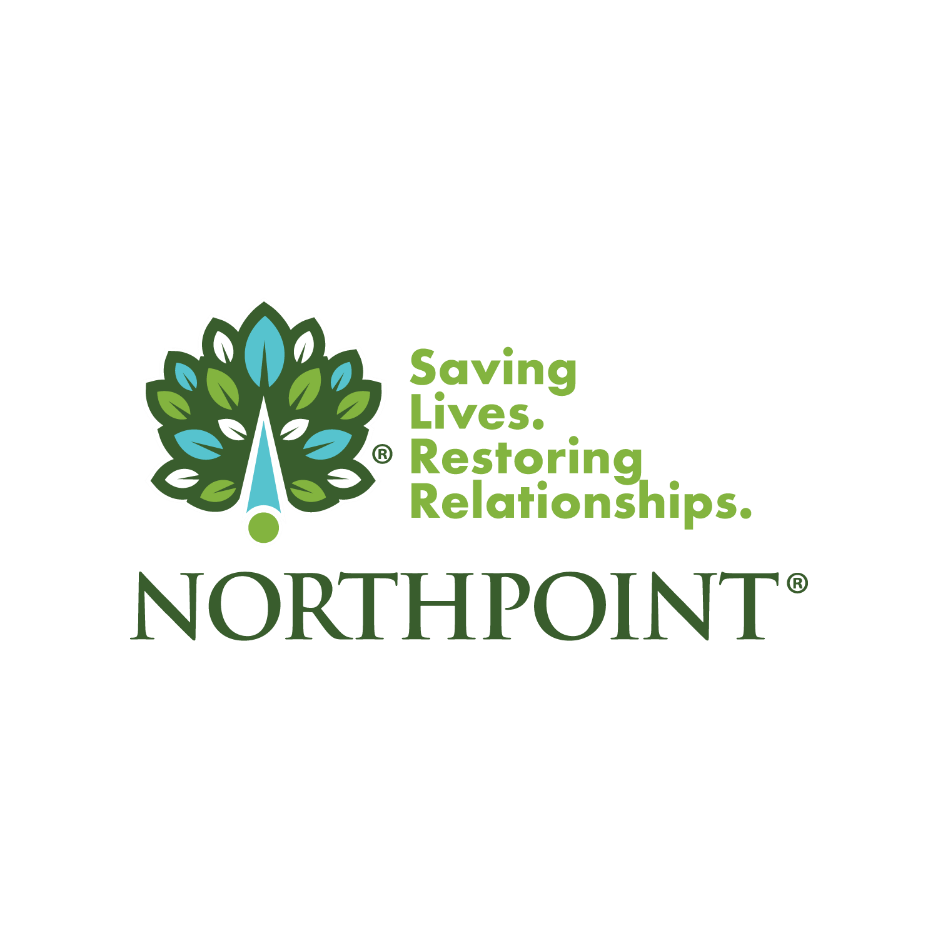 Opening September 9, 2021 - 44 Bed Drug & Alcohol Rehabilitation 

24-hour Medically Supervised Detox
Prescription medications to ease withdrawals, including Vivitrol

Integrated Care Approach to Treating Addiction 
Substance Addiction, Mental Health Conditions & Medical Care Needs

Community Integration Activities
Length of Stay = 28 days
Discharge planning for ongoing care
Program Includes:
Co-occurring mental health conditions 
Community integration activities
Family Therapy 
Medication Management
Medical Staff on site
Psychiatric Evaluation & Diagnosis with follow-up appointments

Alumni Program
Coming Soon…
October 2021:Outpatient Facility - Located 87 and Fredrick in Omaha
	-IOP and PHP 

Early 2022: Imagine by Northpoint
	Location TBD
	Outpatient Adolescent Program
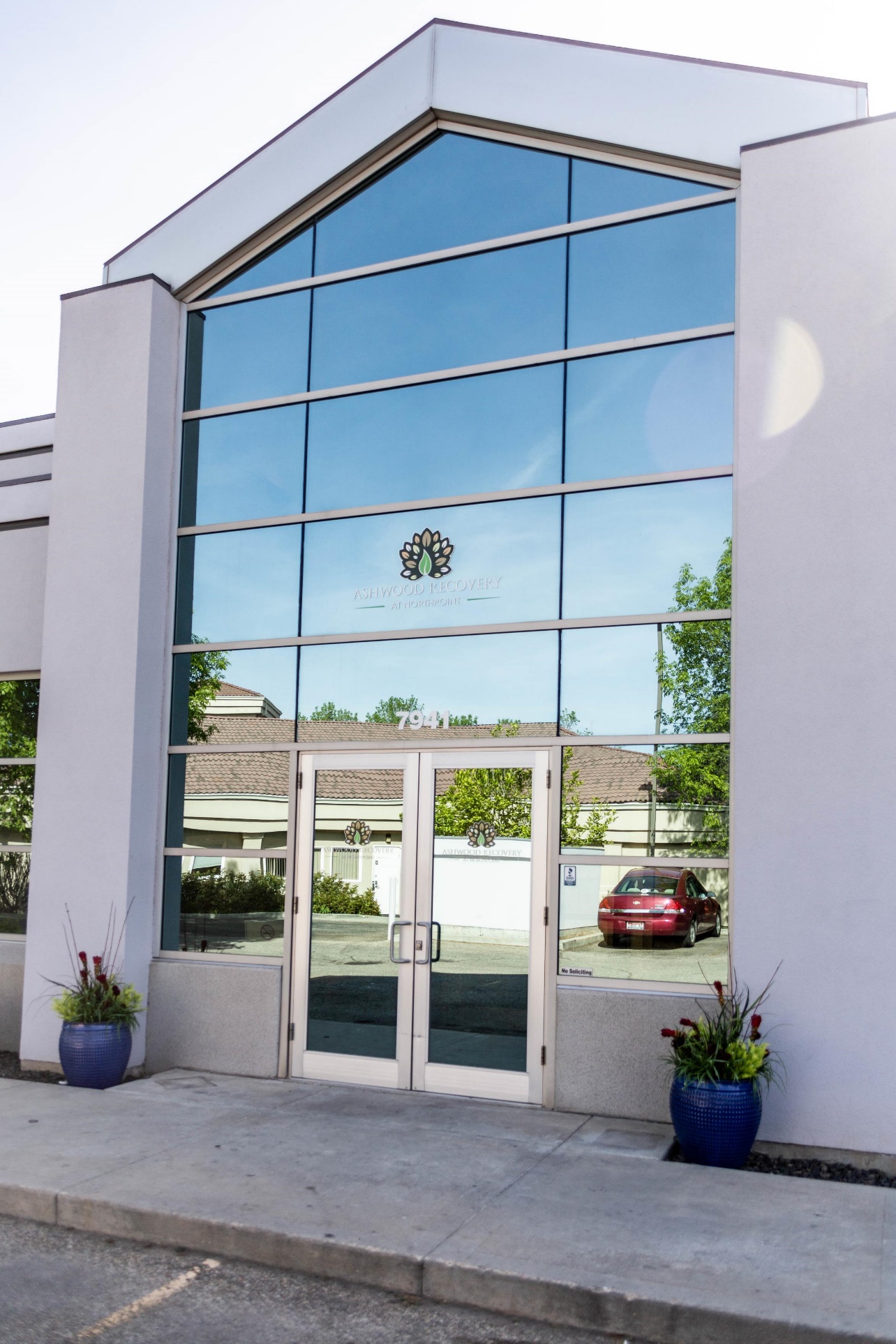 Admissions & Intake Process
We will work through the financial & logistical issues to ensure patients understand the cost of treatment.
No Cost Assessments, scheduled within 48-72 hours – Starting September 1. 
Flexible Assessment Schedule 
Call Center open 24/7 
Admissions line: 402-242-3770
Stephanie Lewis, Outreach Manager
slewis@northpointrecovery.com
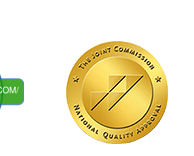 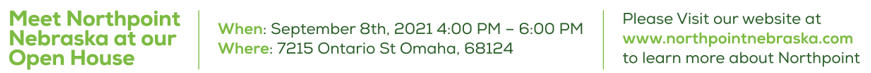 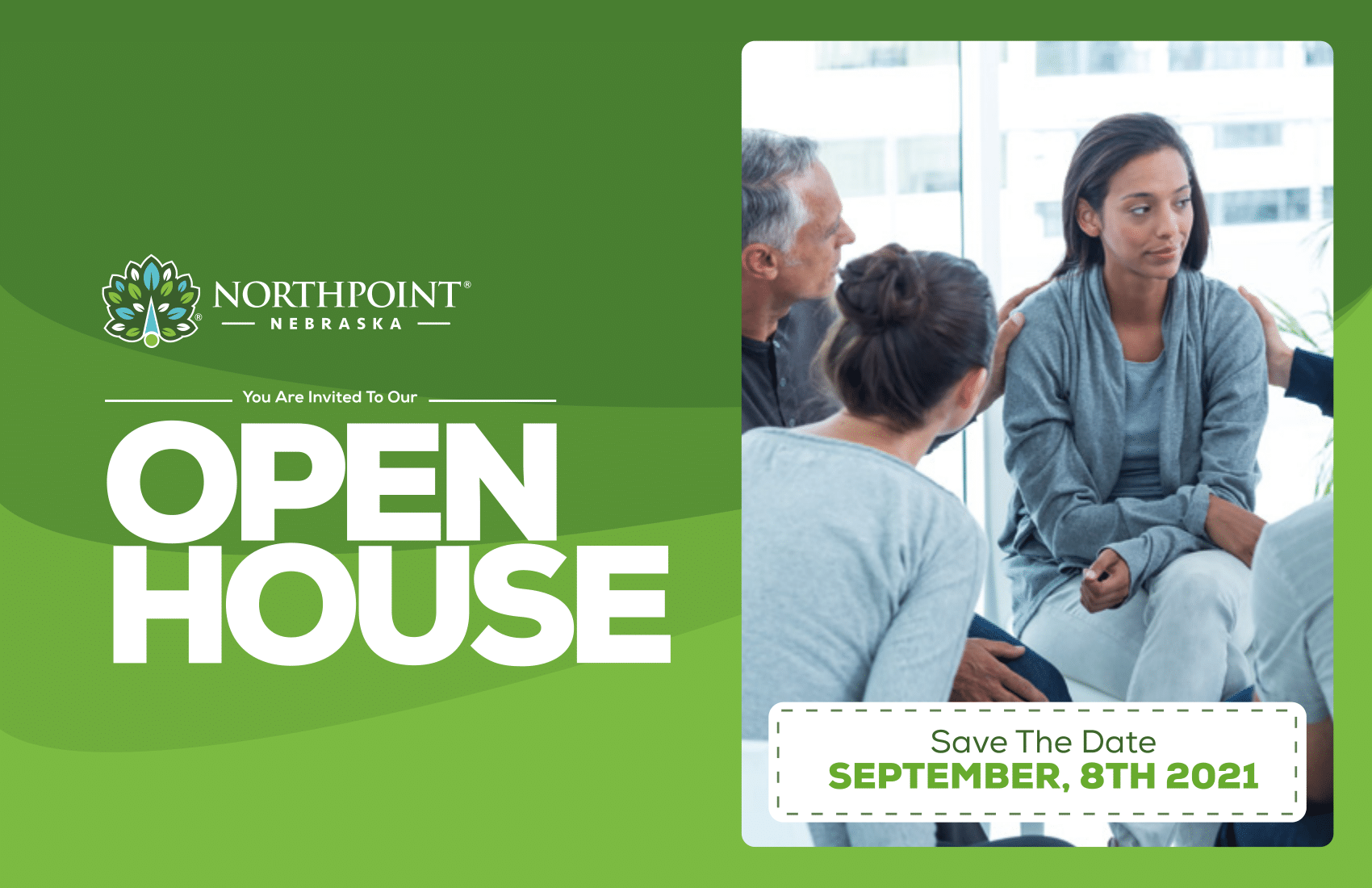